Food and Sustainability
Food Agriculture, Gender, Class and RaceErik ChevrierAugust 10th, 2020www.erikchevrier.ca
Capitalism Food and Agriculture
Capitalist agriculture = contradiction
Not a lucrative investment for many capitalists
Inputs, machinery, seeds, etc. 
Subsidies and insurance
Loans
Persistence of peasantry 
Contradiction between overproduction and prices
Contradiction in agriculture labour time
Production and reproduction
Labour, production and (growing/cultivating) time
Appropriationism – (upstream) replace agroecological methods with machinery (implode)
Substitutionism – (downstream) replace producer-consumer buying with complex array of processors and distributors (explode)
Investments 
Production and reproduction
Labour, production and (growing/cultivating) time
Agriculture Labour
Contract farming 
Vertical integration
Market-specification contract
Resource-providing contract

Two things about contract farming: 
Risk is on farmer
Farmer has larger stake then firms who provide seasonal contracts

Rational Agriculture
Contradiction with capitalist labour  (absolute vs relative)
Requires more production time
Agroecology
Moral economy

Farming Styles 
Capitalist, entrepreneurial, peasant farms
Metabolic Rift
Food and Structural Injustices
Food systems are structurally unjust
Modern agriculture developed along with capitalism, colonialism and slavery
Food plays a major role in social reproduction 
The price of food determines the minimum amount you need to reproduce a labourer
Unequal divisions of labour 
Shift from absolute to relative surplus 
Structural Racism 
Slaves worked on farms and plantations, offsetting the true cost of food (and labour)
Migrant labour
Modern slavery
Patriarchy 
Political power and influence assumed by men 
Women are the main labourers
Women are the main home labourers 
Superexploitation of non-wage workers
Class
Caste system
Justification of slavery (property)
Ecological Systems Theory of Development
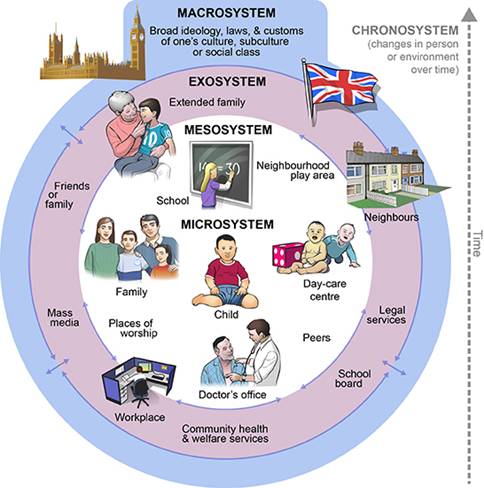 Capitalism and Food
We can’t change the food system without transforming capitalism. Yet we can’t transform capitalism without changing the food system. And we can’t do either of these things without ending patriarchy, racism, and classism. So, if we want a better food system, we have to change everything. Admittedly, this is a tall order for any social movement. The question for the food movement, however, is not “how do we change everything” but “how is the food system strategically positioned to influence systemic change?
Video
What is Agroecology?
Living Soil